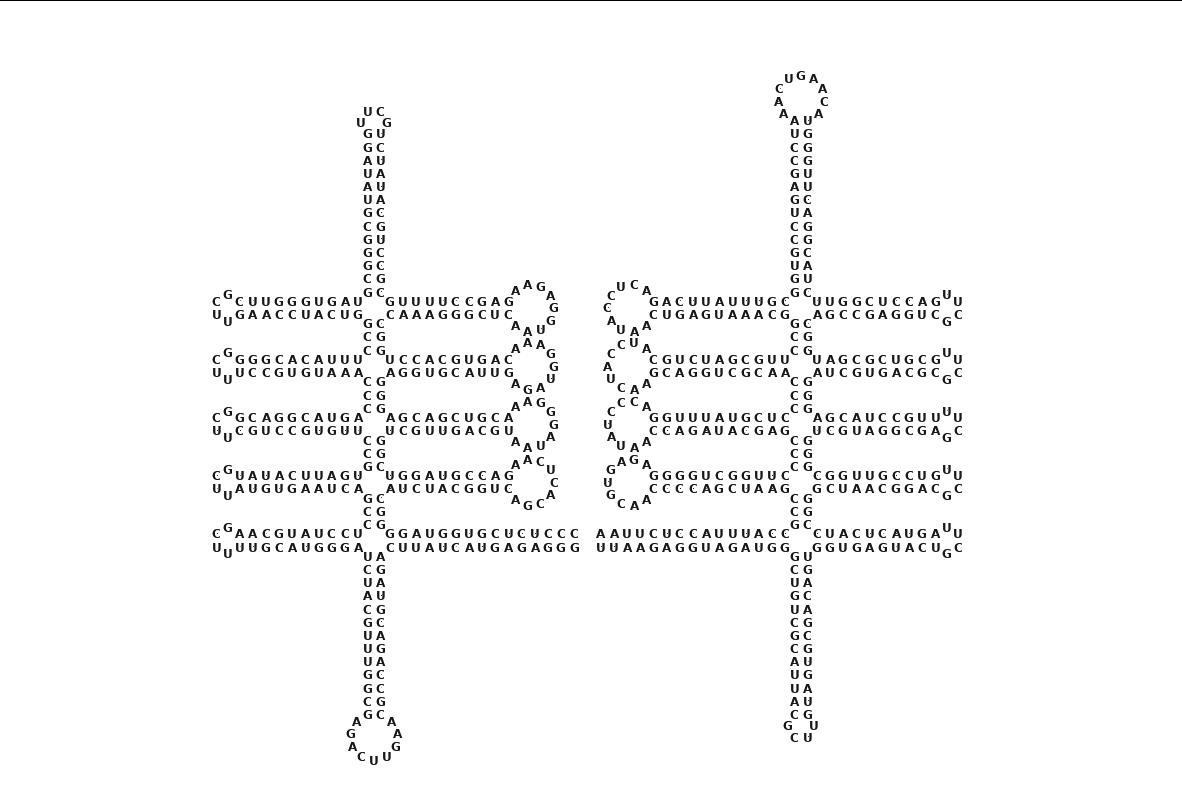 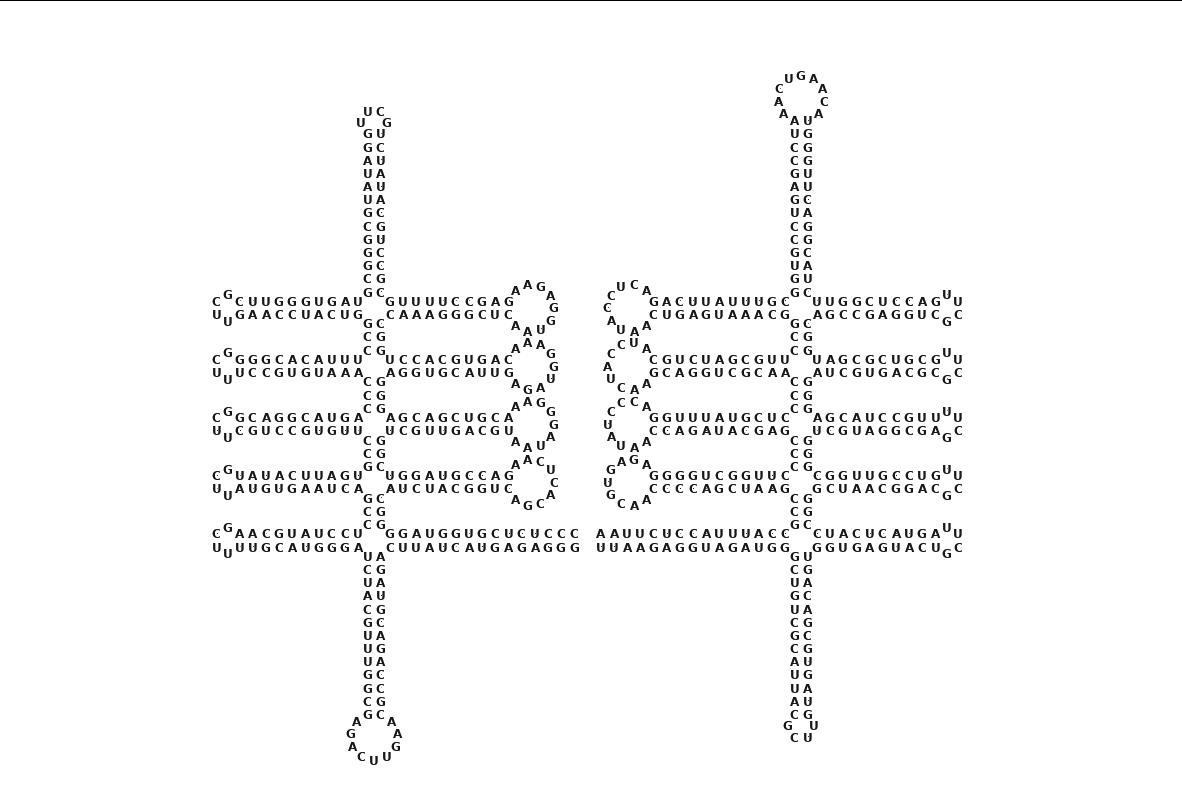 CASP15: 15th Community Wide Experiment on the Critical Assessment of Techniques for Protein Structure Prediction
Antanlya, December 10-13, 2022
RNAComposer-based modeling of RNA 3D structures in CASP15
Marta Szachniuk
Maciej Antczak, Mariusz Popenda, Joanna Sarzyńska, Tomasz Żok
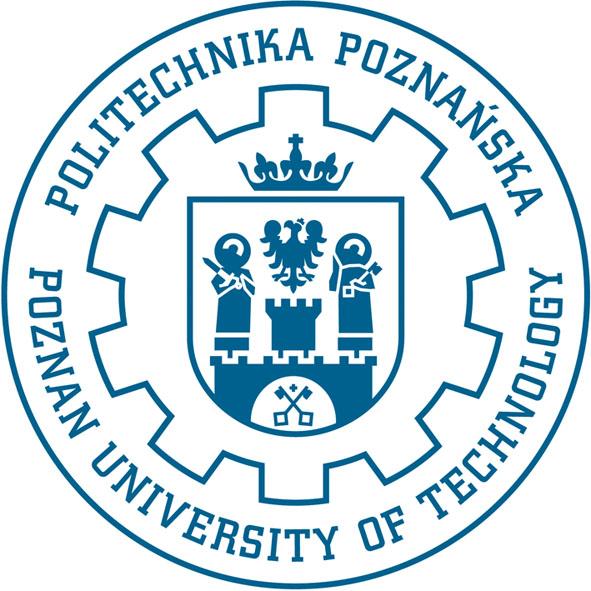 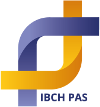 Institute of Computing Science
Poznan University of Technology
Poland
Department of Structural Bioinformatics
Institute of Bioorganic Chemistry PAS
Poland
Our approach in human modeling
Modeling by human experts
Gathering information from the literature
Automated prediction from sequence and the consensus secondary (2D) structure. 
Application of the user-provided 3D elements. Optional adjustment of the (input) 2D structure.
Employing RNAComposer for homology modeling.
Critical analysis of the results obtained in steps (2) – (4): sorting by total energy, filtering out models with entanglements (identified by RNAspider), clustering of 3D models, etc.
RNAComposer
http://rnacomposer.ibch.poznan.pl/
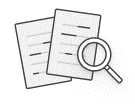 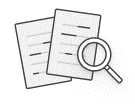 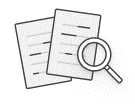 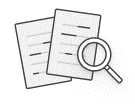 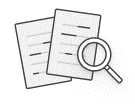 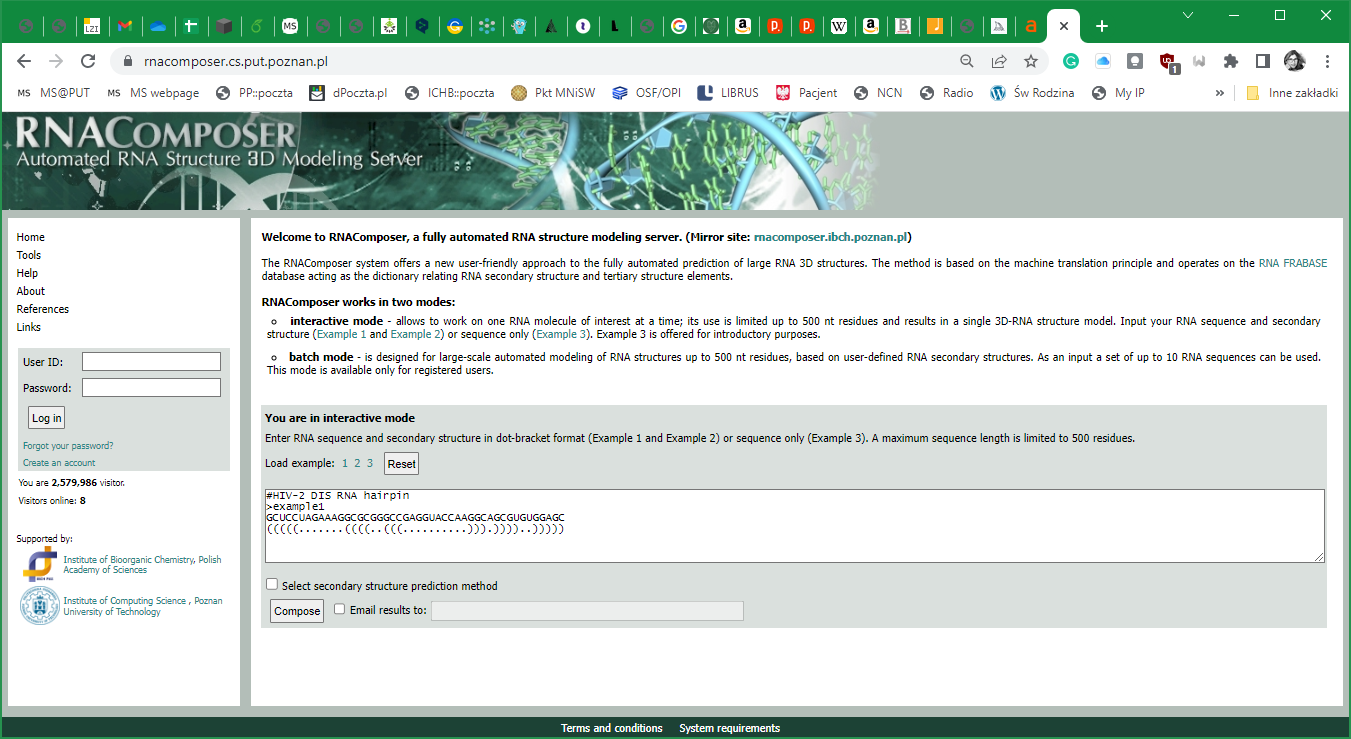 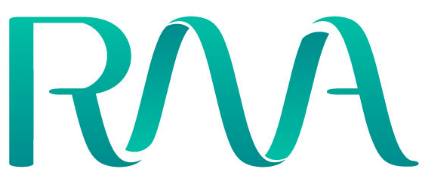 COMPOSER
M. Popenda, M. Szachniuk, M. Antczak, K.J. Purzycka, P. Lukasiak, N. Bartol, J. Blazewicz, R.W. Adamiak (2012) Automated 3D structure composition for large RNAs, Nucleic Acids Res 40(14):e112

M. Antczak, M. Popenda, T. Zok, J. Sarzynska, T. Ratajczak, K. Tomczyk, R.W. Adamiak, M. Szachniuk (2016) New functionality of RNAComposer: an application to shape the axis of miR160 precursor structure, Acta Biochimica Polonica 63(4):737-744
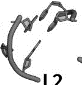 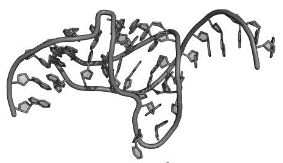 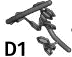 RNA structure modeling in CASP15. Example 1
R1189 (118nt)
Models submitted by Szachniuk group (for 12 targets)
CASP-RNA: 61 human models
RNA-Puzzles: 3 human models, 10 server models
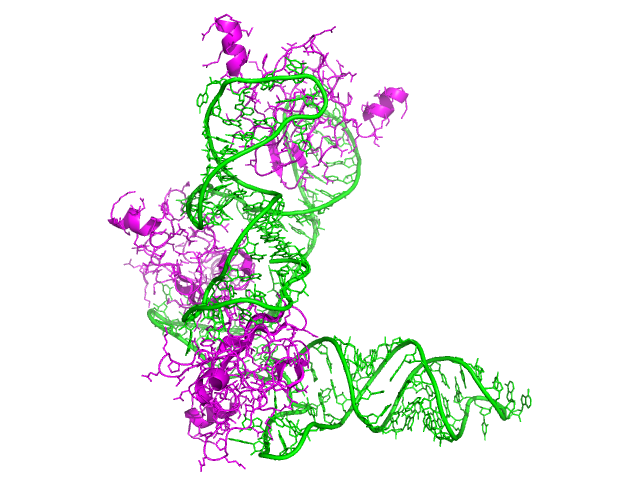 Target structures
Challenges R1189/R1190
Molecule:		A-6B/A-4B
Residues:		118
Method:		EM
Additional information:	The complexes contain one RNA molecule and 6/4 protein molecules. The T1189/R1189 and T1190/R1190 complexes represent alternative conformations corresponding to different particles in the same cryo-EM data set. The complexes contain one RNA molecule and several (4 or 6) protein molecules. The R1189/T1189 target pair represent the A1B6 complex, while the R1190/T1190 pair - A1B4 complex. Predictions for the corresponding RNA and protein targets should be submitted in the same frame of reference so that the concatenation of corresponding models, say, R1189TS000_1 and T1189TS000_1 will give a coordinate set for the full RNA-protein complex.
Sequence:			
>R1189/R1190
GCGUACAGGGAACACGCAACCCCGAAGGAUCGGGGAAGGGACGUCGCCAGGGAGGCGAUUCCAUCAGGAUGAUGACGAGGGACUGAAGAGUGGGCGGGGUAAUACCCCGCCCCUUUUU
R1190 (118nt)
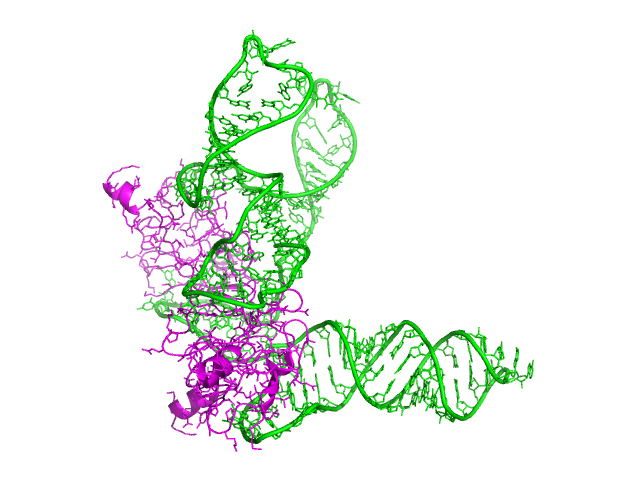 RMSD (RNA only)  = 3.73 Å
R1189/R1190. Gathering information from the literature & databases
Rfam: consensus 2D structure (RF00166)
Literature: Duss et al. Nature 509, 588–592 (2014)
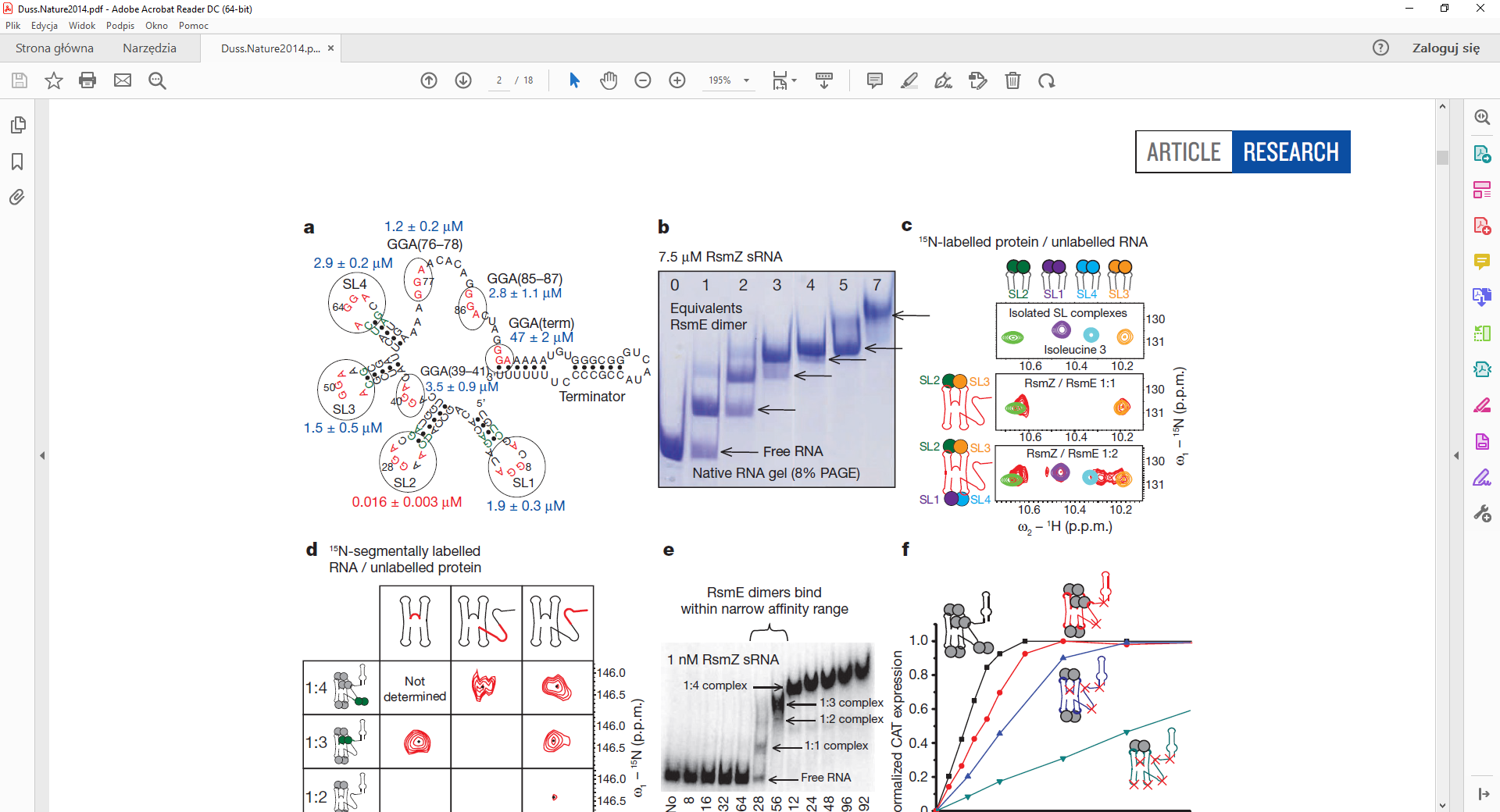 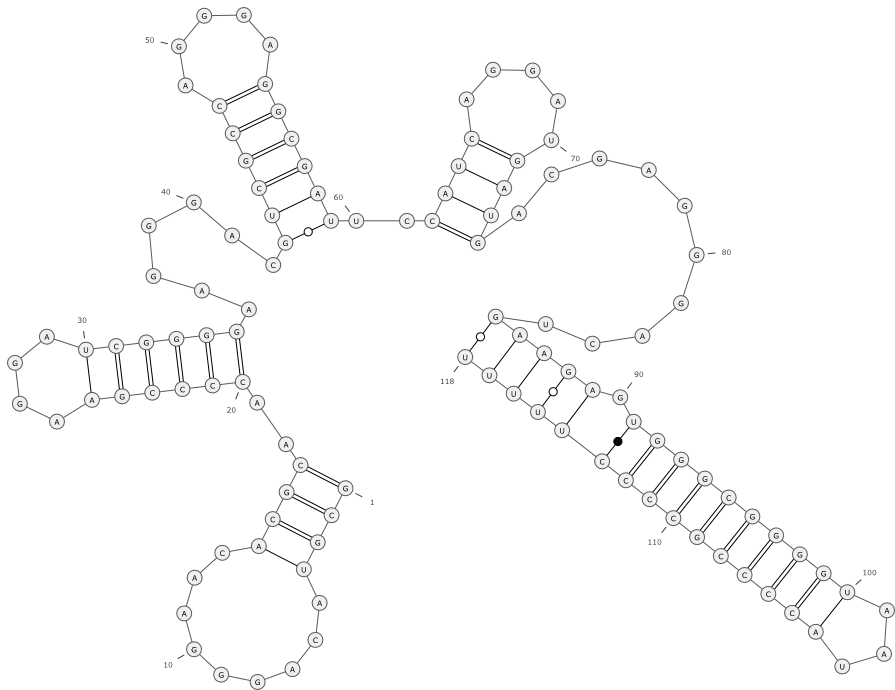 Solution structures of two conformers of the complex of RsmZ RNA (1-72 nt) and 3 RsmE homodimers (PDB ID: 2MF0, 2MF1)
sequential and specific binding of the RsmE protein to the RsmZ sRNA
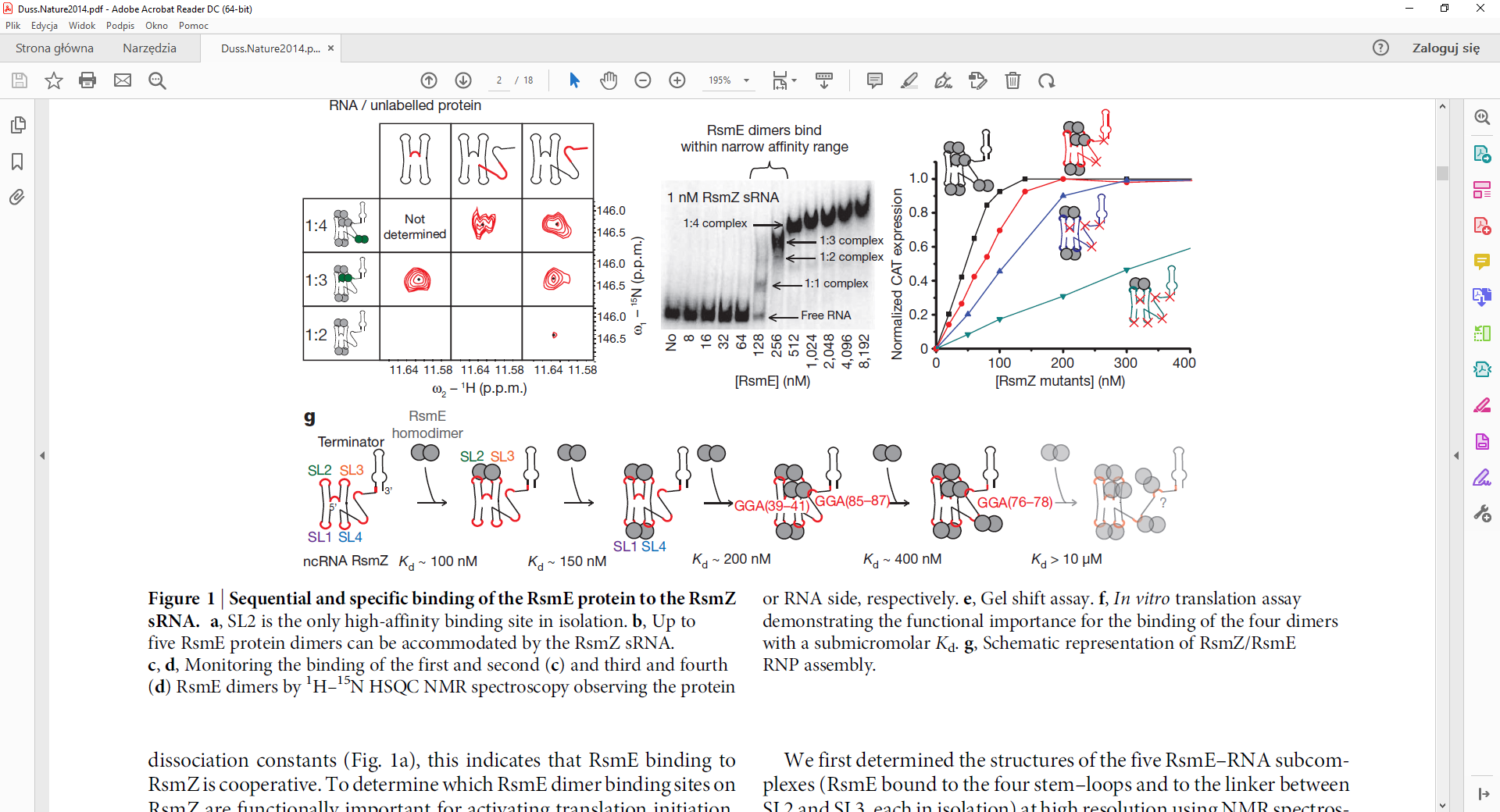 This target is non-coding PrrB/RsmZ RNA that acts as a protein sponge.
Target protein belongs to the PF02599 (family of global regulator proteins). Protein forms homodimers.
R1189/R1190. Spatial orientation of RNA domains to interact with proteins
Challenge: proper spatial orientation of domains (hairpins) that interact with proteins
In webserver models generated from 2D str., domains interacting with protein dimers had incorrect spatial arrangement. 
Our approach:  applying RNAComposer for homology modeling using Insert own 3D structure elements
3D structure templates are taken from ncRNA RsmZ (PDB ID: 2MF0, 2MF1, 4KJI).
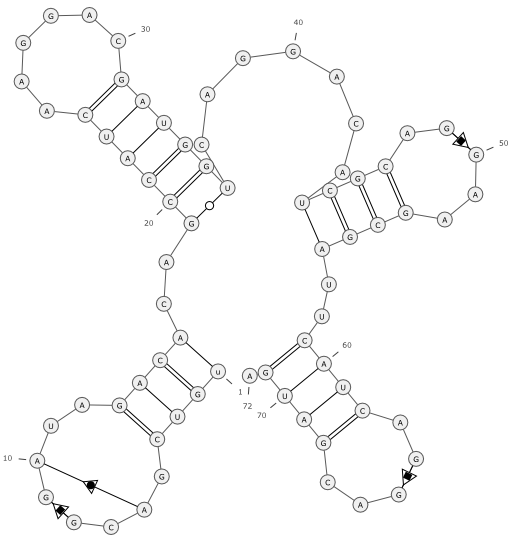 GGA – protein binding motif
SL3
SL2
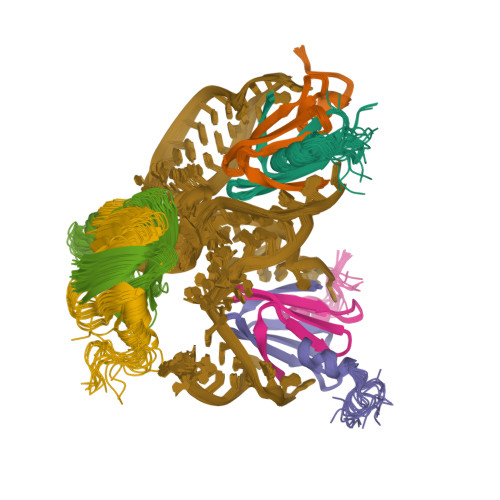 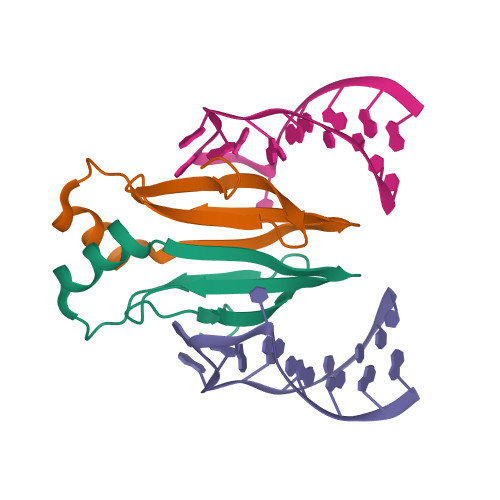 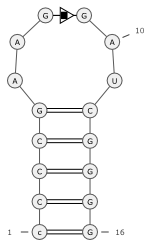 SL4
SL1
PDB ID: 4KJI, X-ray
RsmA/cSRa family protein
(Pseudomonas aeruginosa)
PDB ID: 2MF0 (Conformer L), NMR
(2MF1 - Conformer R)
RsmE protein (Pseudomonas protegens)
R1189. Spatial orientation of RNA domains to interact with proteins
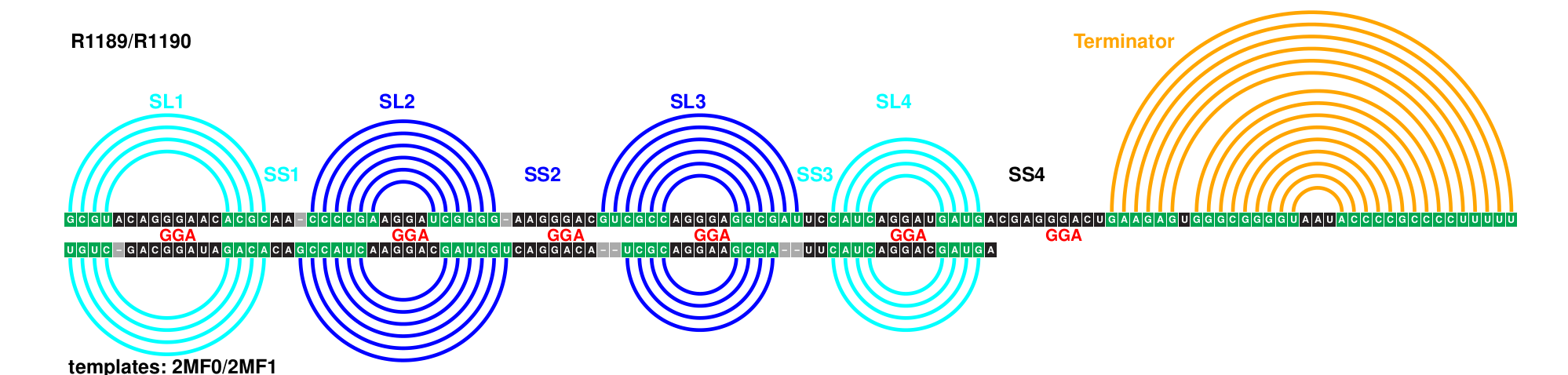 Our approach:  homology modeling of SL1-SL4 domain using the RNAComposer function Insert own 3D structure elements
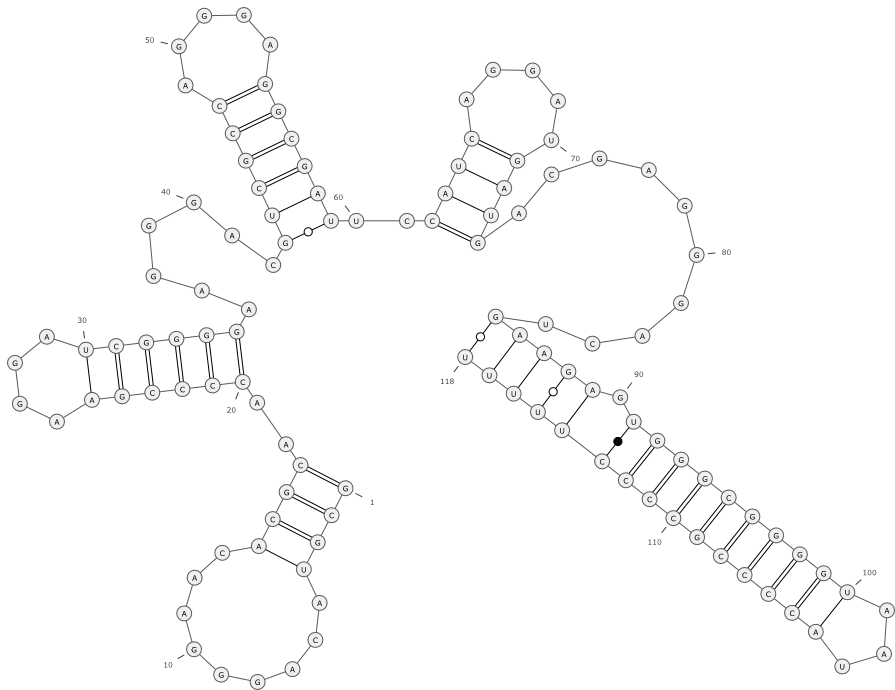 SL4
(2MF0)
SL3
SS3
SS2
SL3
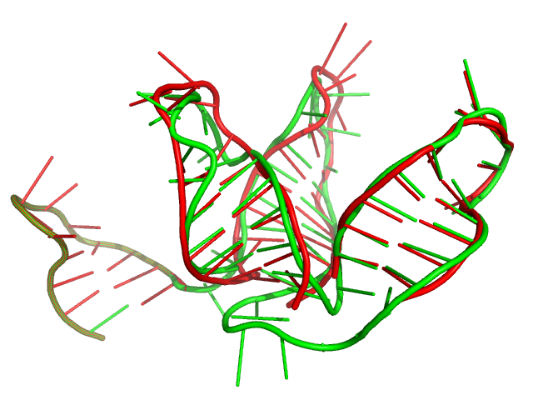 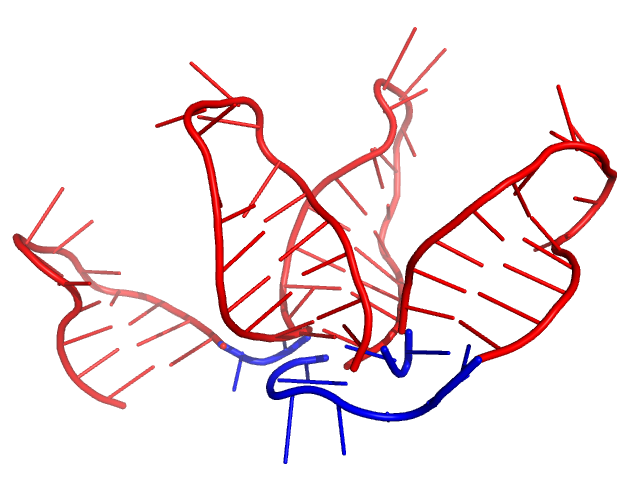 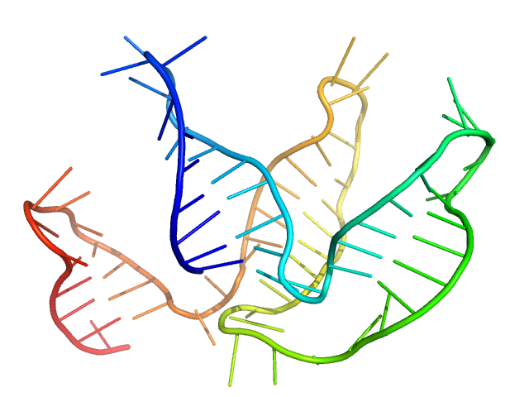 SL1
SL2
SL2
 (4KJI)
SL4
SS1
1.                                        2. → RNAComposer → 3.
Modeling hairpins SL1-SL4, aligning individual hairpins with the template (2MF0), and selecting those that fit to the protein dimers.
Adding single-stranded elements (SS1, SS2, SS3) derived from templates. 
Minimizing the total energy using RNAComposer.
SL1
Terminator
R1189. Spatial orientation of RNA domains to interact with proteins
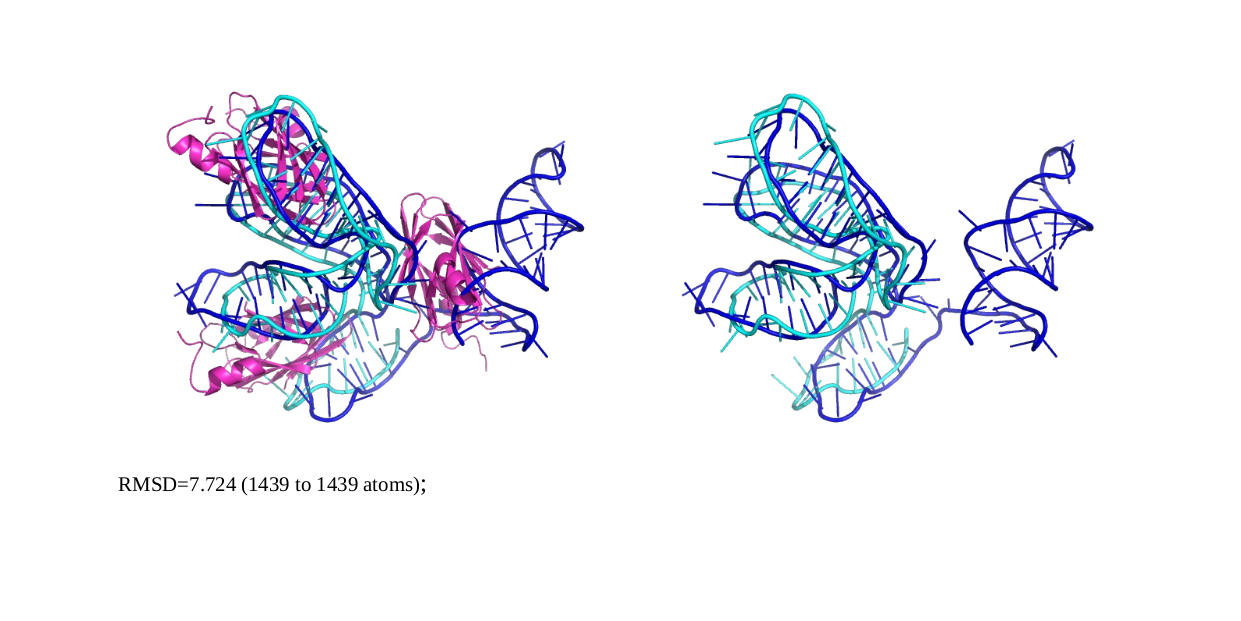 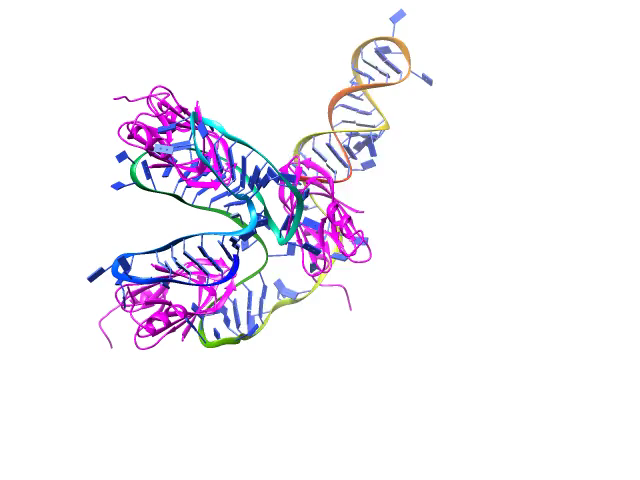 Modeling of entire structure using SL1-SL4 as single structural element provided at input.
Superposing the SL1-SL4 domain onto the template containing proteins (PDB ID:2MF0).
Exploring different arrangements of the Terminator to select those fitting best to the third protein dimer.
R1189. Predicted model vs target
predicted model (R1189TS081_2x) vs the target
predicted model (R1189-R1190)
90°
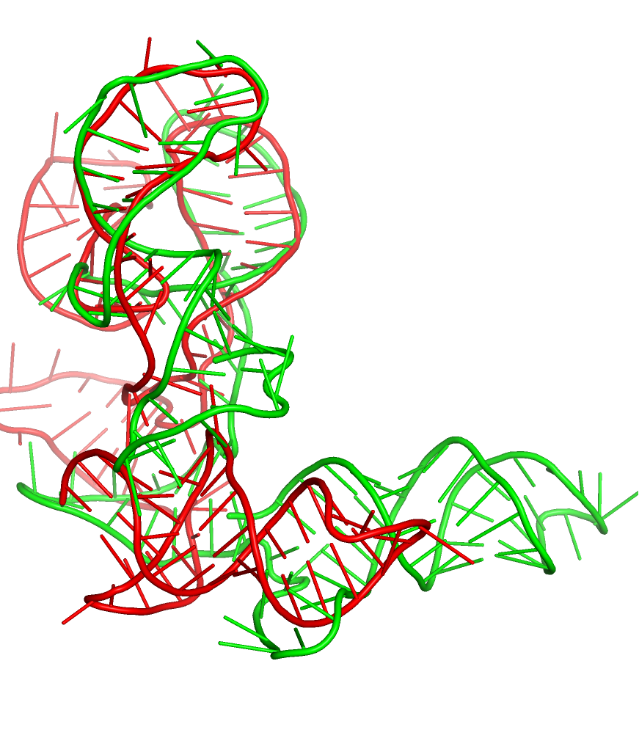 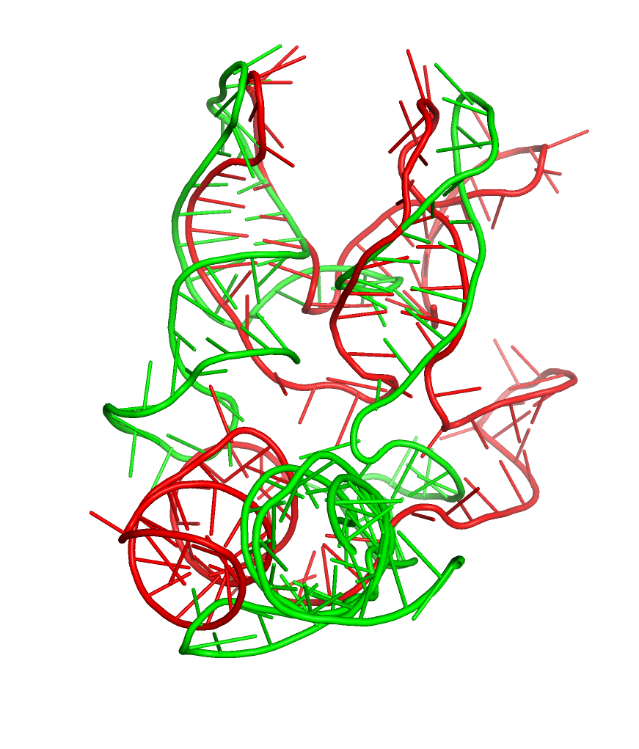 SL3
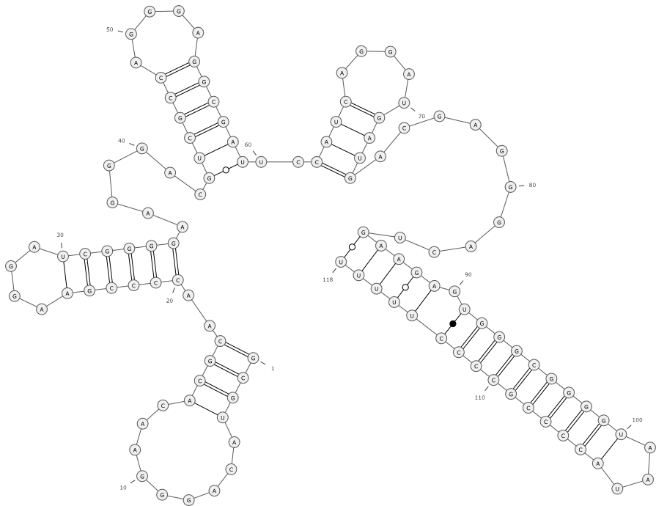 SL4
INF=0.904
SL2
SL1
Terminator
the target (R1190)
SL3
Global RMSD = 18.7 Å 
SL2+SL3 without linker RMSD = 5.5 Å
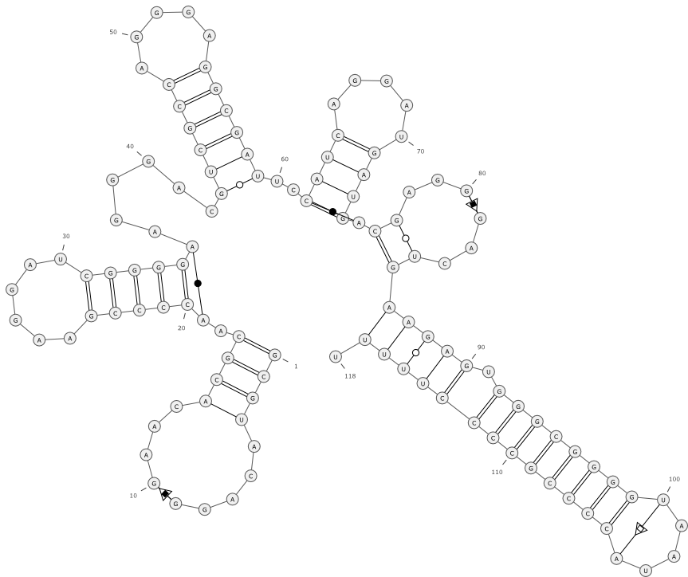 SL4
SL5
Predicted 2D structure is similar to the target 2D except for the SL5.
In all our 3D models, SL2 and SL3 have a correct mutual orientation.
In the best model, Terminator is correctly oriented relative to SL2+SL3.
In our models, SL1 and SL4 are positioned to interact with the protein dimer. In the experimental structure, SL1+SL5 and SL4+SL2-SL3 linker interact with protein dimers.
SL2
SL1
Terminator
RNA structure modeling in CASP15. Example 2
Challenge 1138
Target structures
Molecule:	               6HBC-Young
Organism:	                Synthetic
Residues:	                720
Method:	                EM
Additional information: This is a co-transcriptional product. The structure observed in the cryo-EM grids immediately after the transcription and that around 8 hours later have alternative conformations. You can submit alternative conformations as separate models (we still stick to 5 models per target maximum).	
Sequence:	
>R1138v1 0 
GGGAGAGUACUAUUCAGAUGCAGACCGCAAGUUCAGAGCGGUUUGCAUCUAGGGUACGUUUUCGAACGUAUCCUCCGACUAAGUGUAUUCGUAUACUUAGUGCCUUGUGCCUGCUUCGGCAGGCAUGACCCAAAUGUGCCUUUCGGGGCACAUUUCCGGUCAUCCAAGUUCGCUUGGGUGAUGCGGGCGUAUAGGUUCGUCUAUACGUCCGCGUUUUCCGAGAAGAGGUAACUCGGGAAACCGGUCCACGUGACAAAGGUAGAGUUACGUGGAGGGAGCAGCUGCAAAGGGAUAAUGCAGUUGCUGGCUGGAUGCCAGAACUCACGACUGGCAUCUACGGGGAUGGUGCUCUCCCAAUUCUCCAUUUACCGCCGAAUCGACCCCAACGUGAGAGGGGUCGGUUCCCCGAGCAUAGACCAAUAUCCCAGGUUUAUGCUCCCCAACGCUGGACGAACUACCUACGUCUAGCGUUCCGGCAAAUGAGUCAAUACCUCAGACUUAUUUGCGGUGCCUGAGCCUAAACUGAACAUGGGUUCAGGCAUCUUGGCUCCAGUUCGCUGGAGCCGACGGUAGCGCUGCGUUCGCGCAGUGCUAGGGAGCAUCCGUUUUCGAGCGGAUGCUGGGCGGUUGCCUGUUCGCAGGCAAUCGGGCCUACUCAUGAUUCGUCAUGAGUGGUGACAGCGUGAUGUUCGCAUUACGCUGUCGGGUAGAUGGAGAAUU
R1138 (720nt)
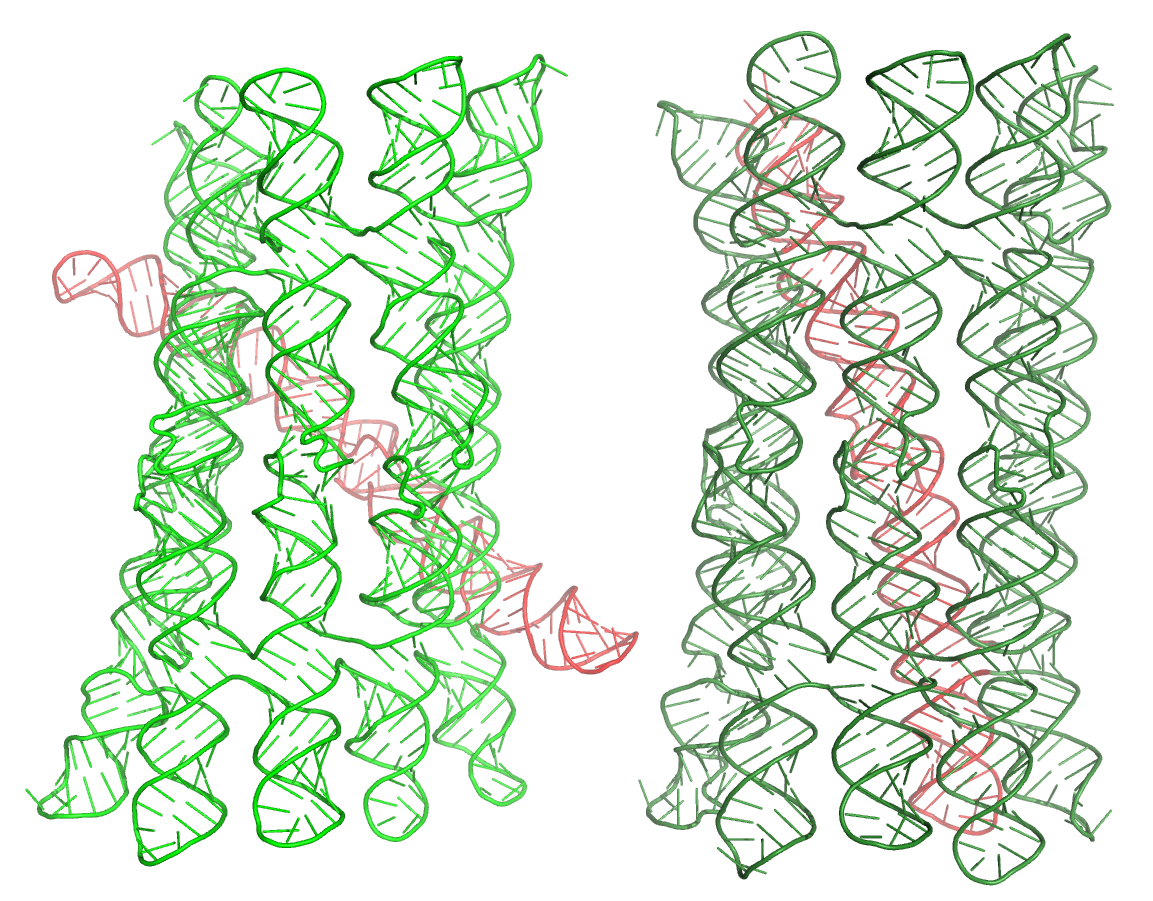 Young                                                                                                      Mature
RMSD = 15.32 Å
7.97 Å (without red fragment)
R1138. Gathering information & 2D structure prediction
Our approach:
1. Information from literature - RNA origami*
2. Secondary structure prediction
No method incorporated in RNAComposer was able to predict tertiary interactions through kissing loops (KL).
Our 2D structure input for RNAComposer 
(2 segments with recurring structure elements)
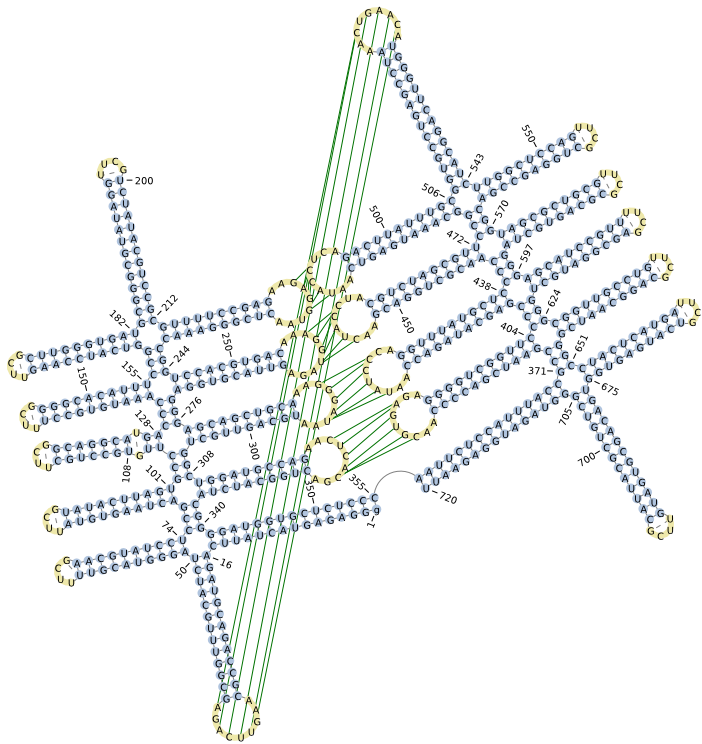 4WJ [0,0,0,0]
highly stable 
UUCG tetraloops
RNAStructure
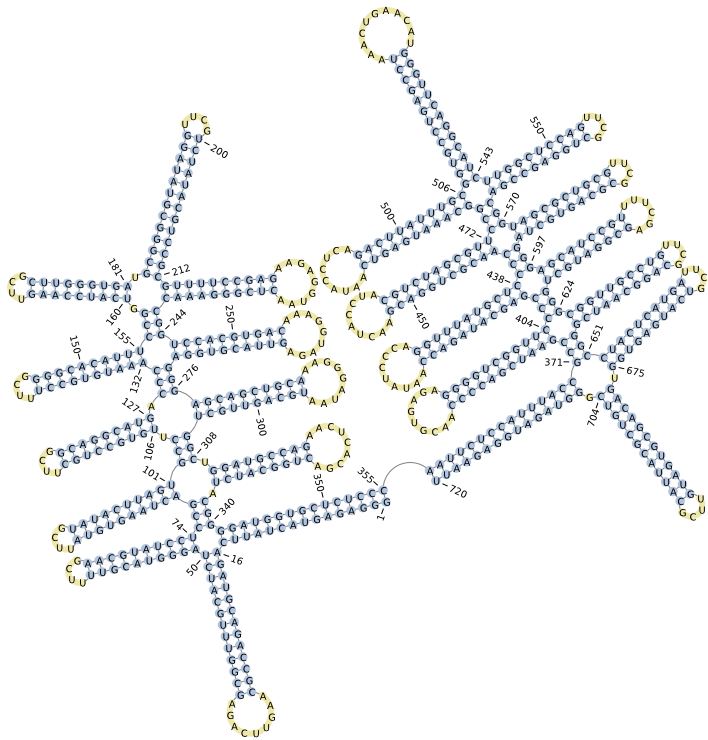 IPKnot++
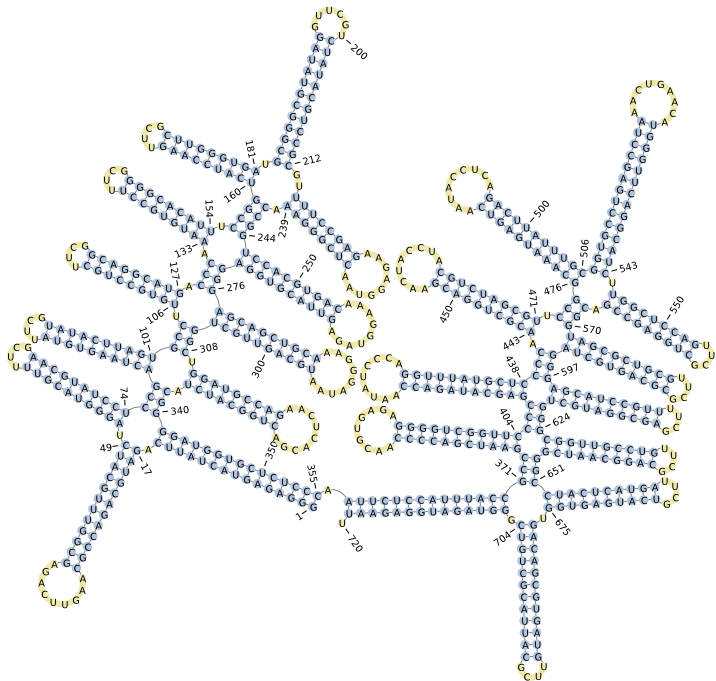 kissing loops -
clasps
* Geary et al. Science 345: 799-804 (2014)
   Geary et al. Nat Chem 13: 549–558 (2021)
R1138. Key structural elements
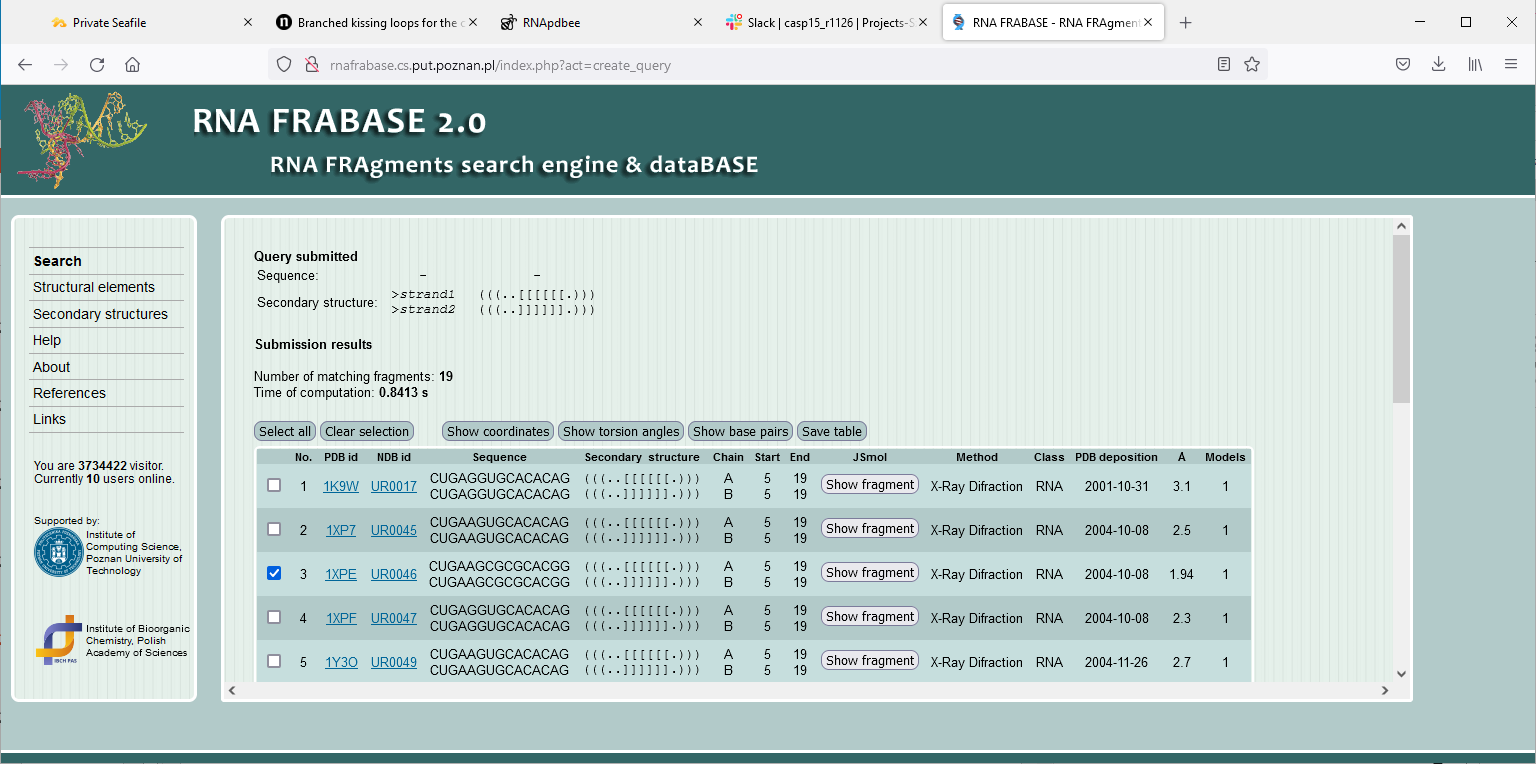 Our approach:
Building the model from user-provided structural elements by RNAComposer (powerful method!)
1.  Key structural elements:
4WJ [0,0,0,0] (PDB ID: 1U9S, 2.90Å)
Kissing Loops (KL) (PDB ID: 1XPE, 1.95Å)
2.  Selecting structural element for 4WJ
Searching for 4WJ [0,0,0,0] in RNA FRABASE
Clustering
Selecting representative structures for the families*







3.  To build the model, we used the same structural element for all 4WJ (family H). For the first 4WJ in the segments 1 and 2, we applied the strand-shift operation.
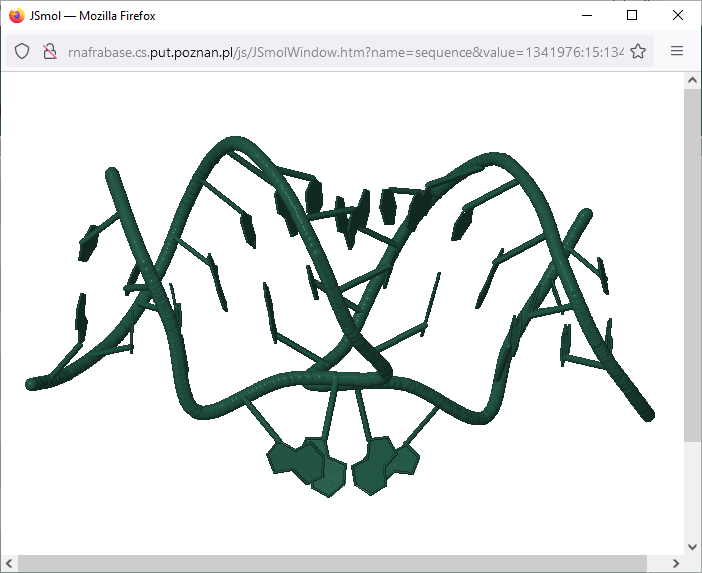 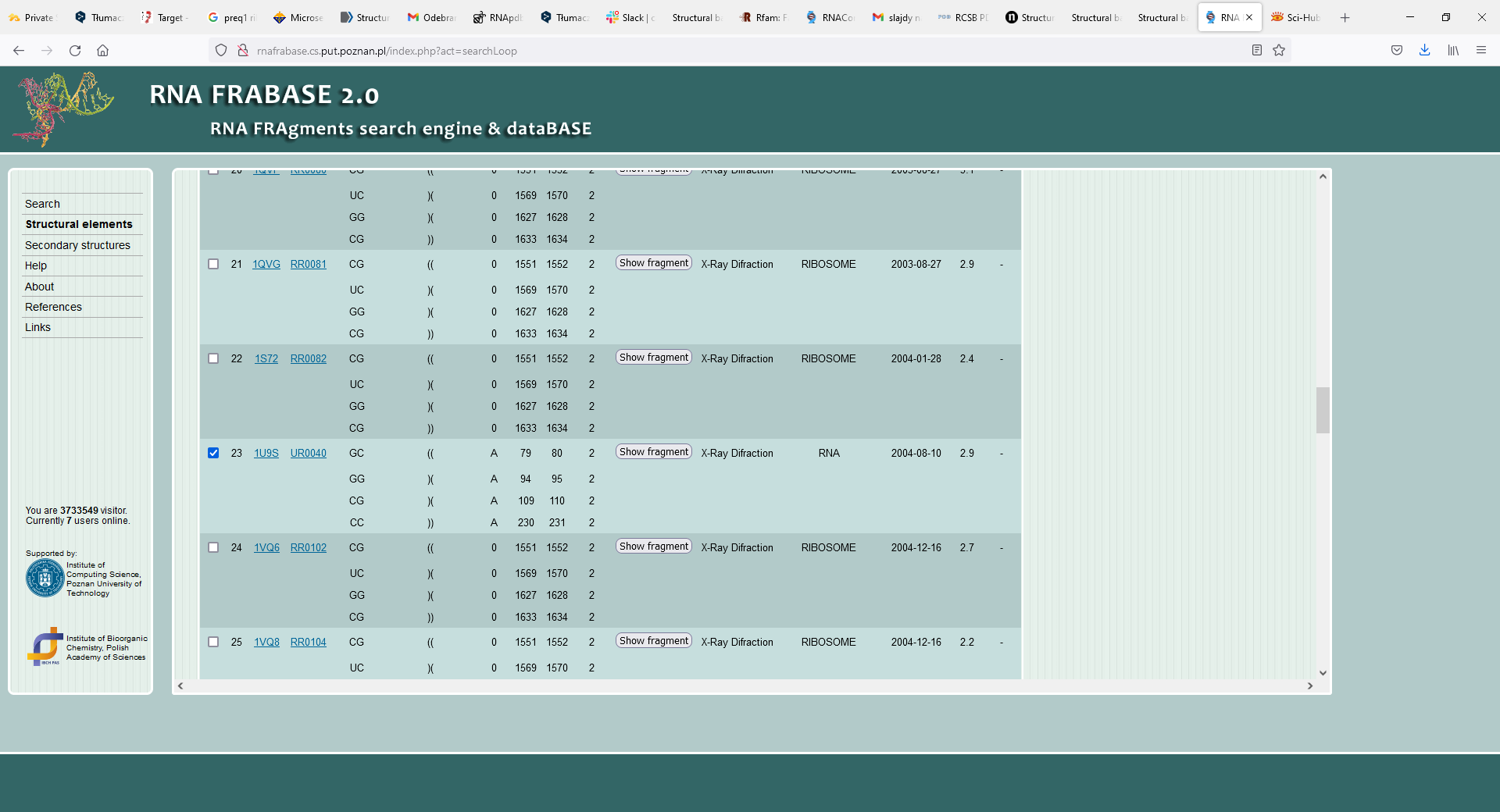 cH
H
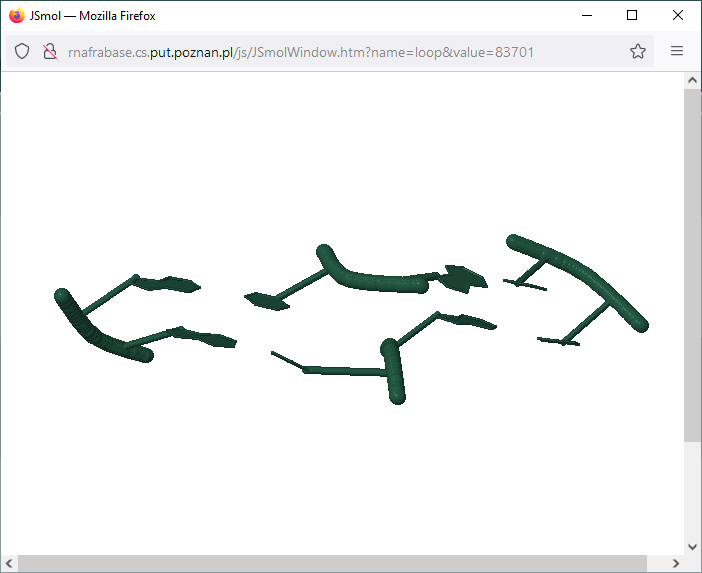 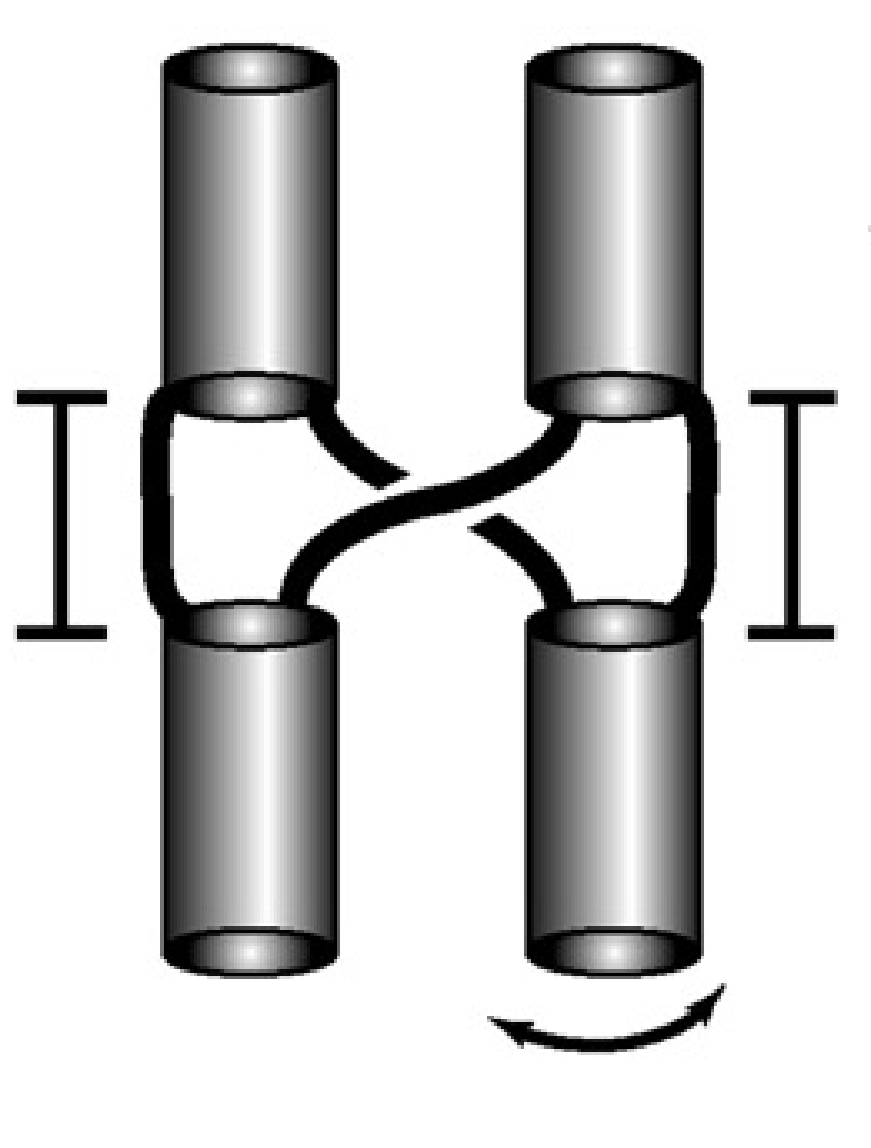 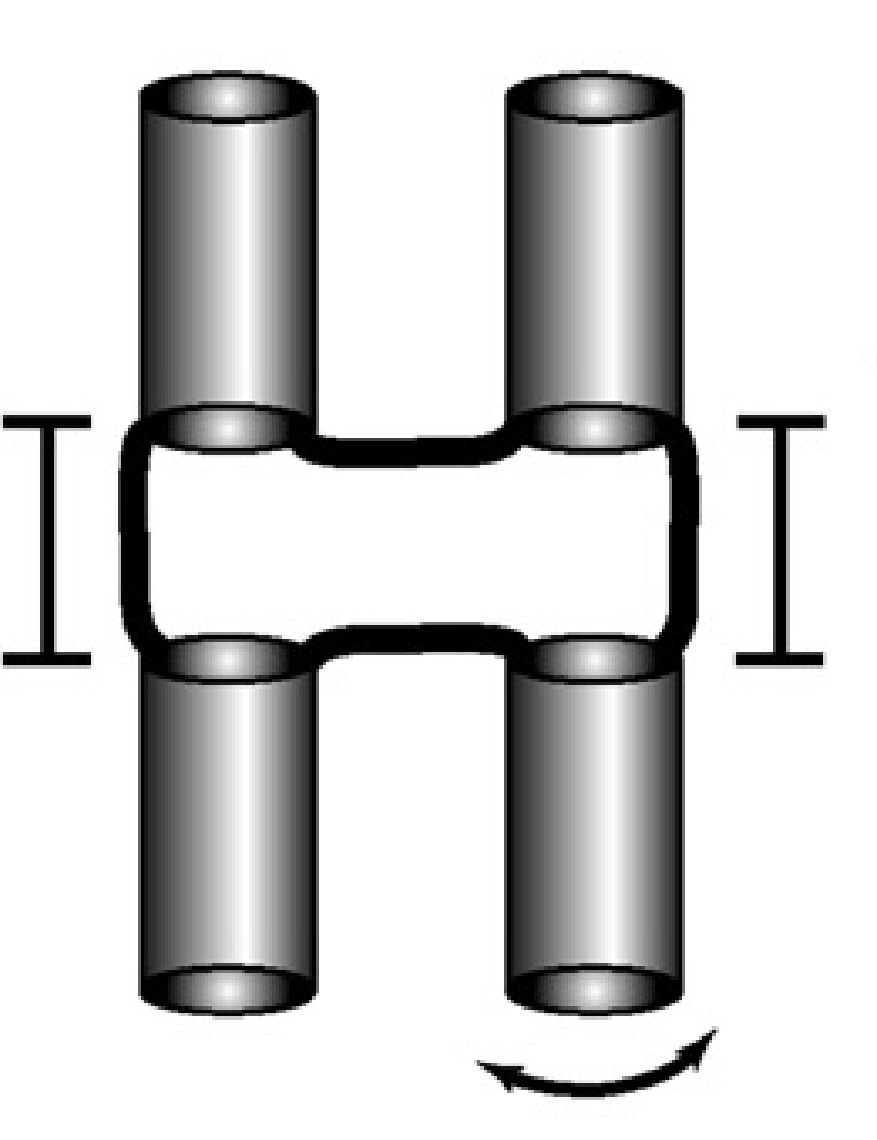 * Laing & Schlick J Mol Biol 390: 547–559 (2009)
R1138. RNAComposer assembles the model
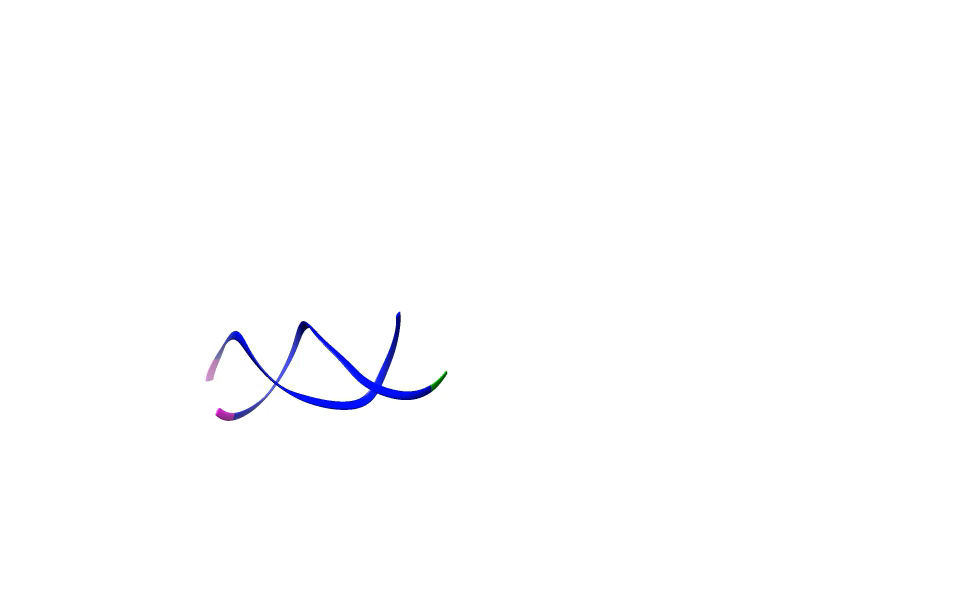 32 loops
32 helices 
common pairs for loops and helices 
element joining two segments
R1138. Energy minimization of the model
Minimization in torsion angle space: formation of kissing loops, overcoming of entanglements.
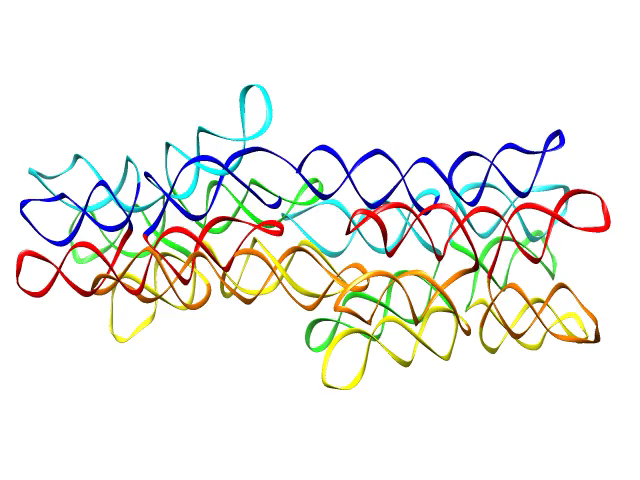 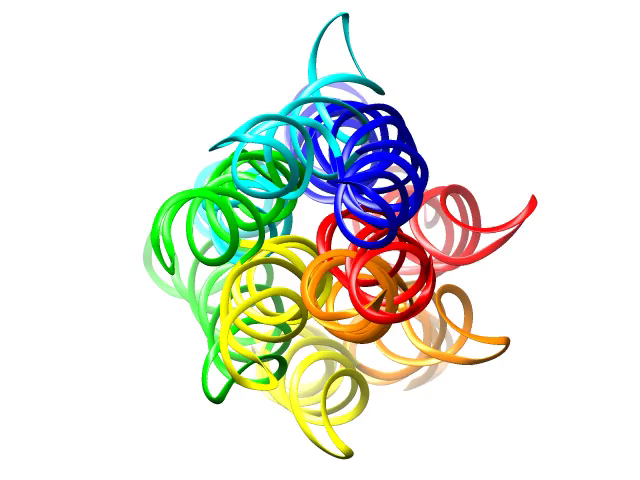 Minimization in Cartesian space: improving the bond lengths, angles geometries and clash score. 

Problem: minimization does not always converge.
R1138. Predicted model(s) versus target structures
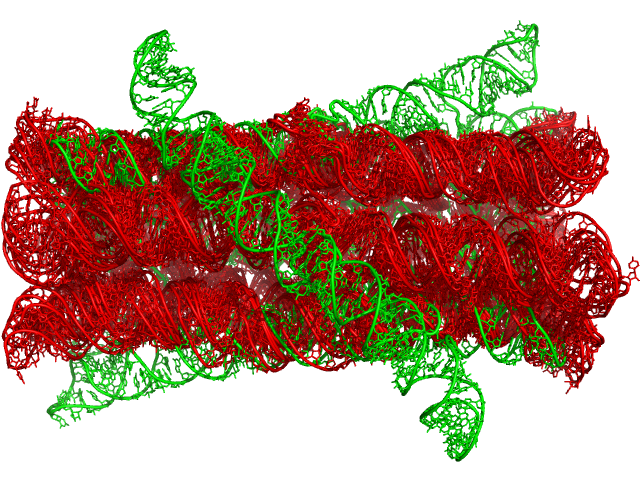 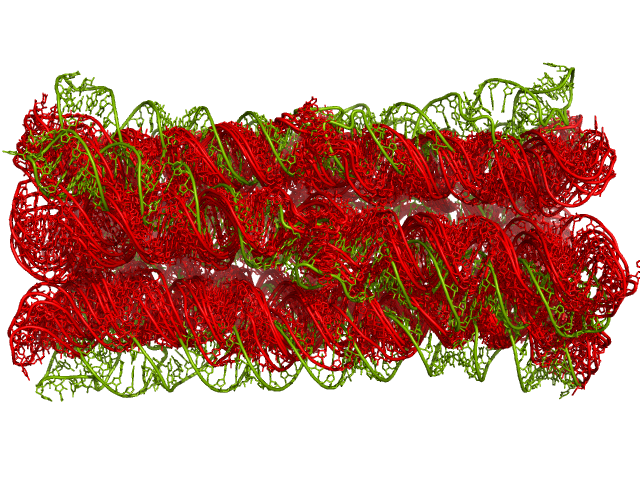 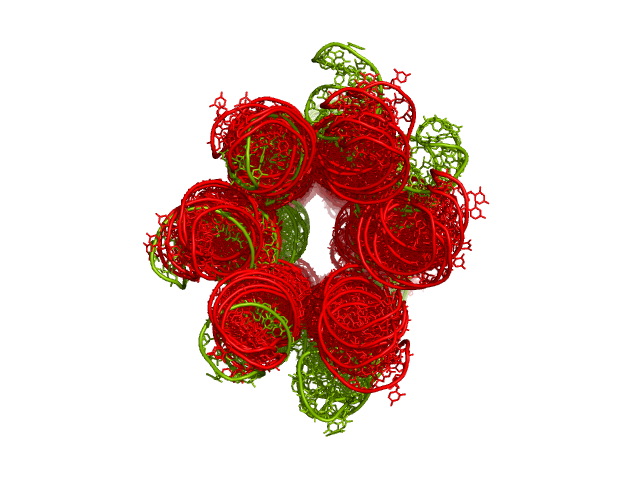 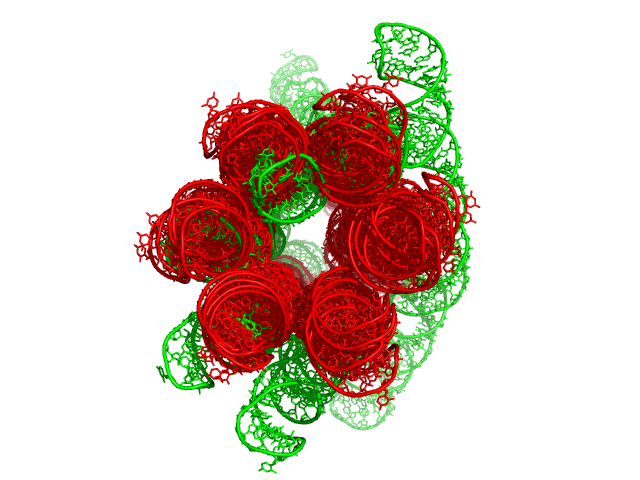 90°
90°
All our models have correct 2D structure. 
All kissing loops make clasps between segments.
Our models are more similar to the mature conformer.
target: 7PTL (mature)
target: 7PTK (young)
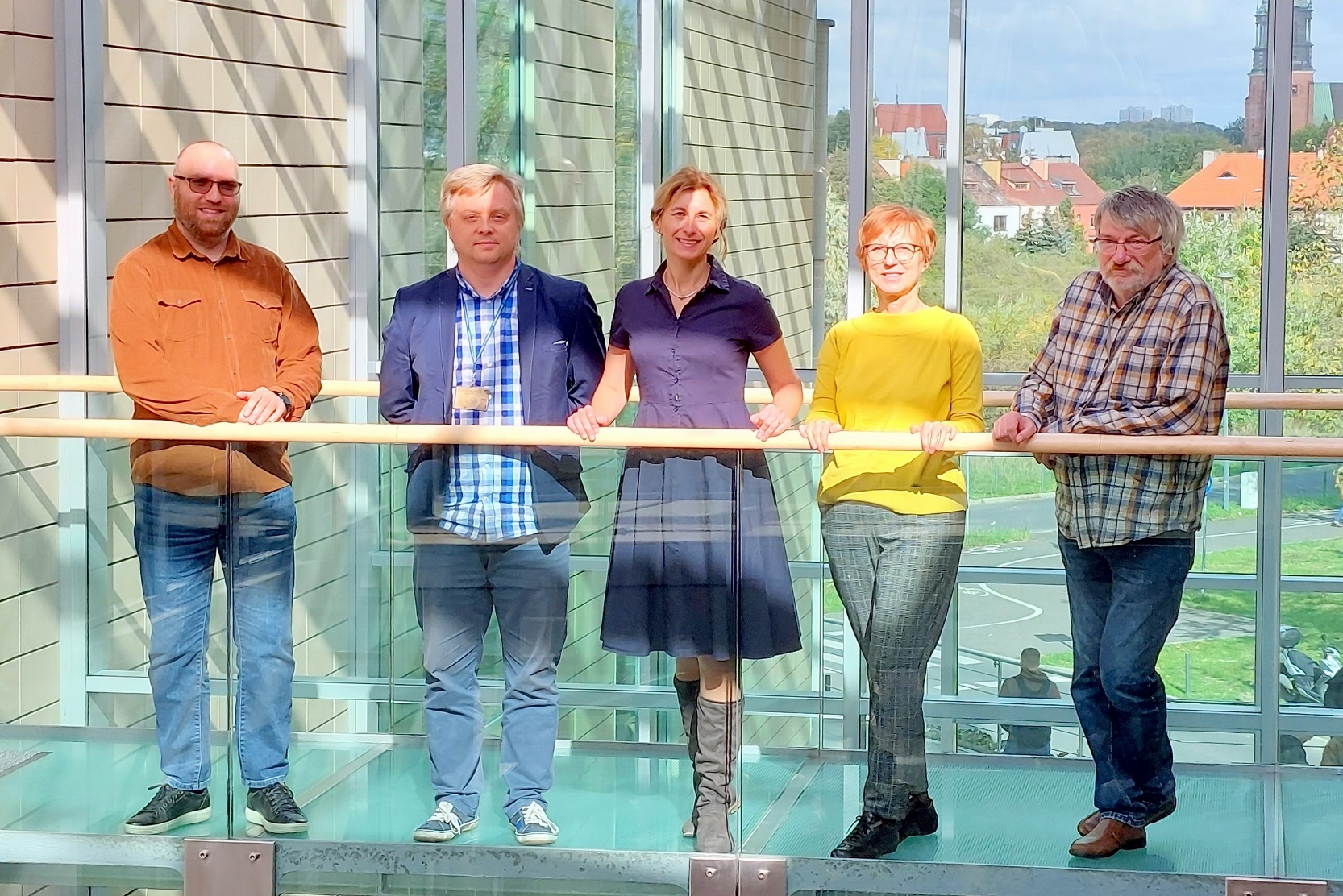 Members of our team in CASP-RNA puzzles:
Maciej Antczak
Mariusz Popenda
Joanna Sarzyńska
Tomasz Żok
Marta Szachniuk